琴鑫搬家网站制作合同汇报
汇报人：蚁行团队
01、前期准备
目录
CONENTS
03、总结
02、签订过程
01
前期准备
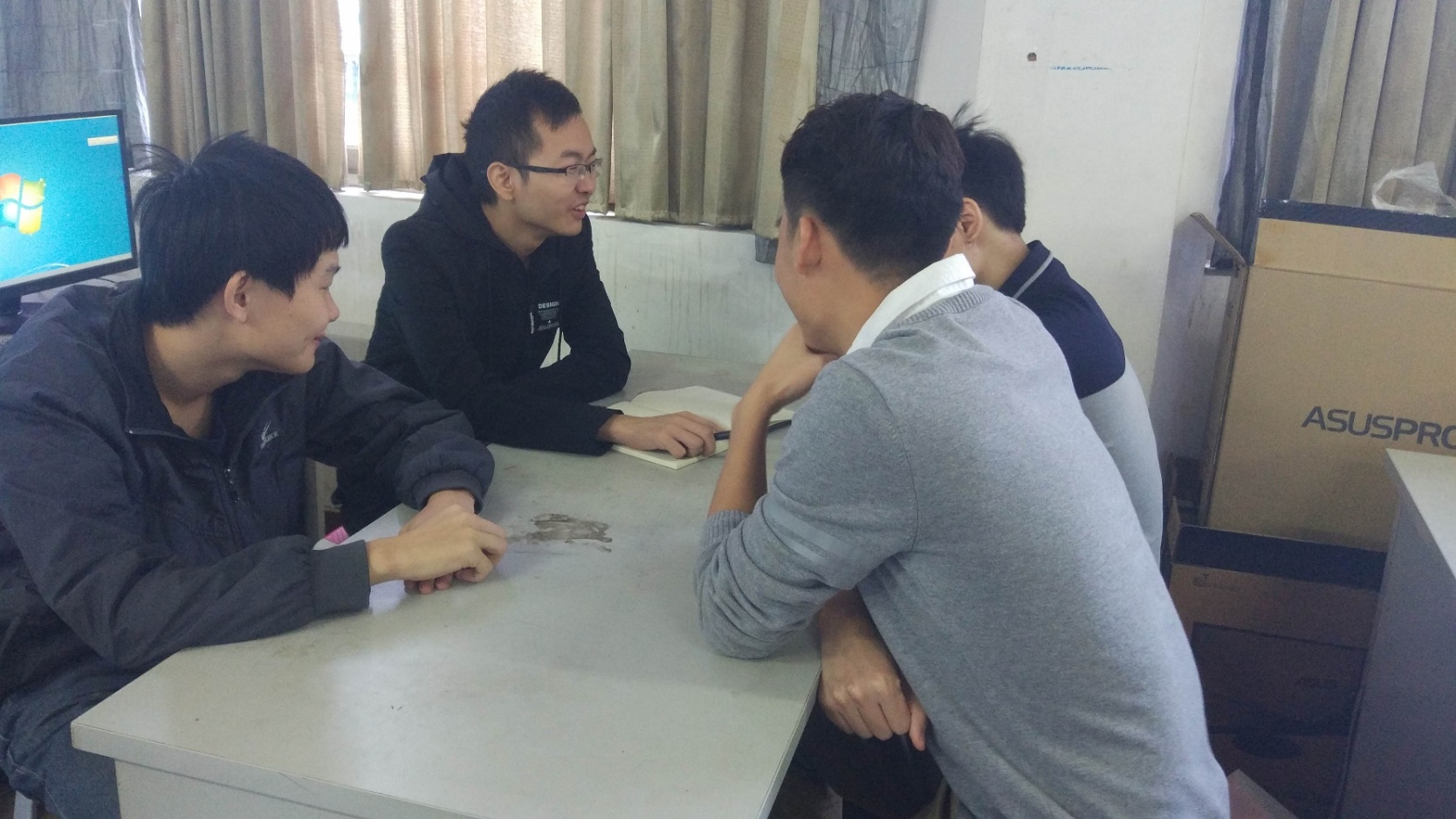 上课讨论
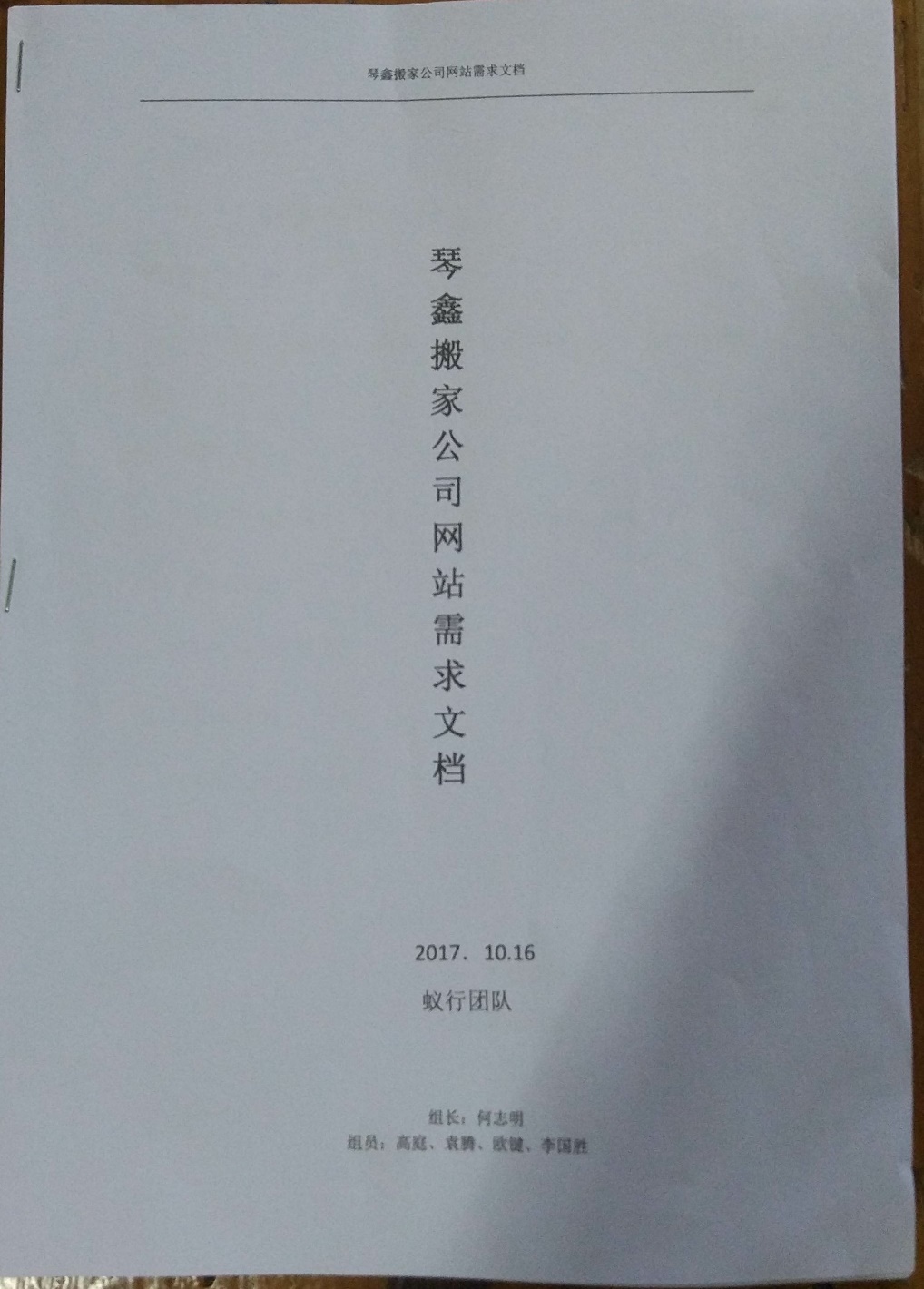 需求文档的撰写
撰写合同
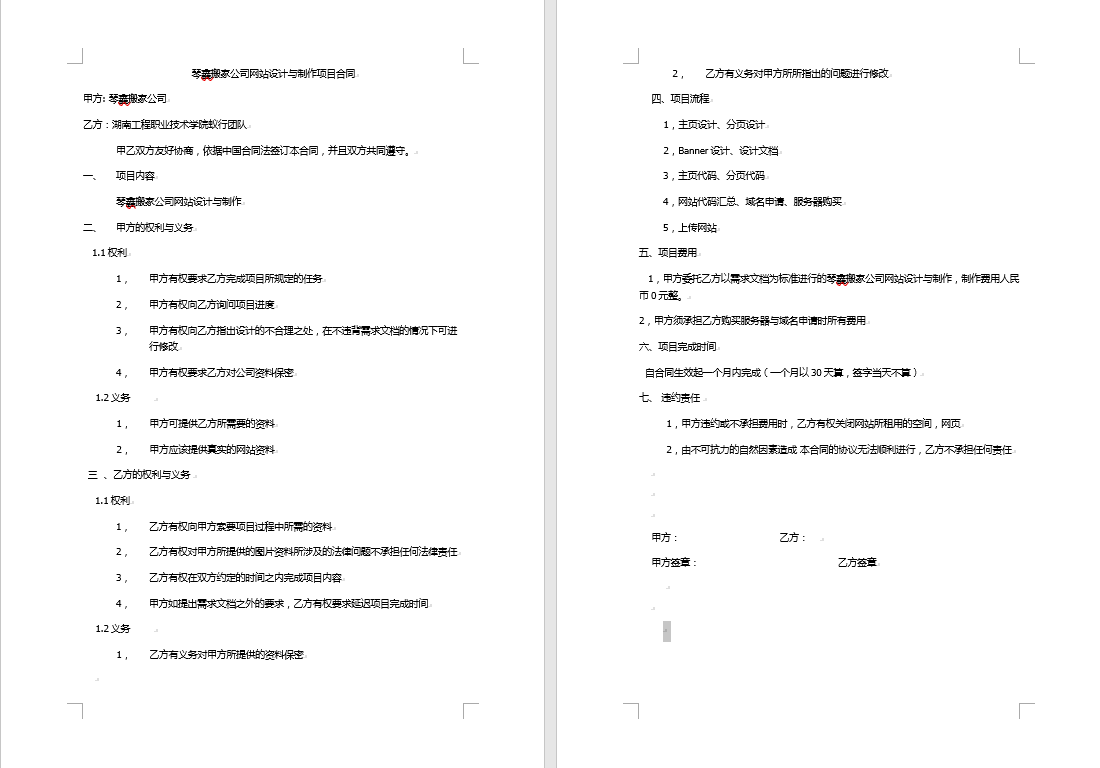 合同
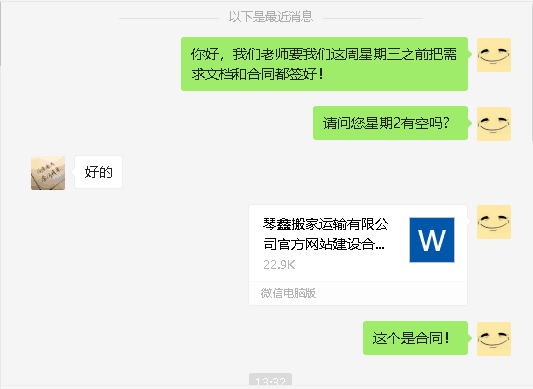 约定时间
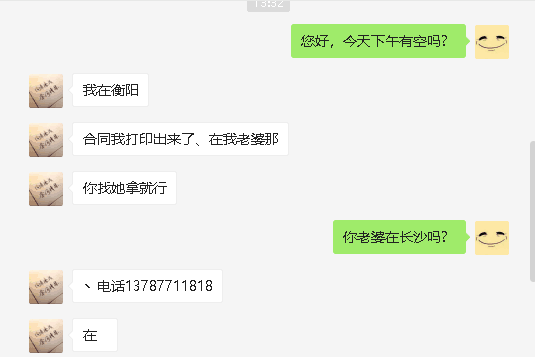 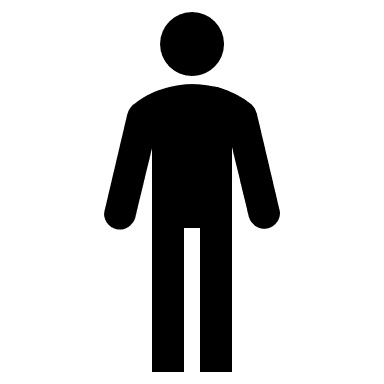 02
签订过程
Time:  星期二早上8点
Address:开福区 湘江世纪城
Traffic: 出租车
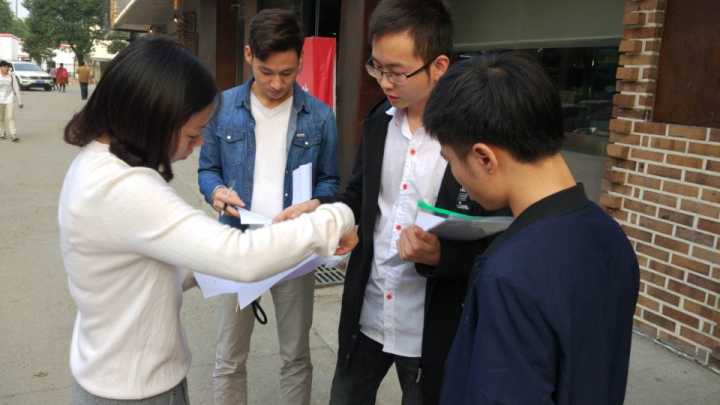 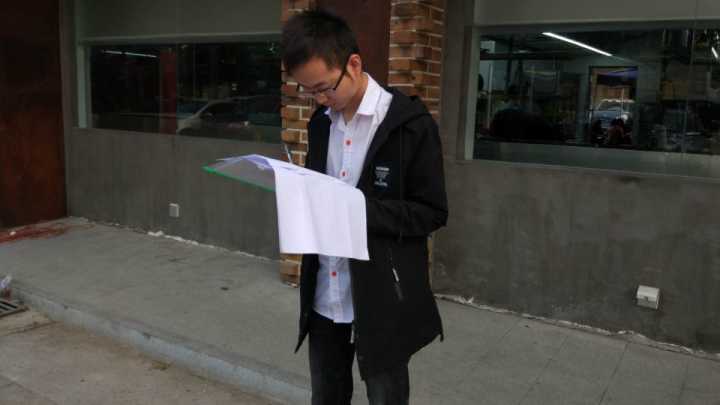 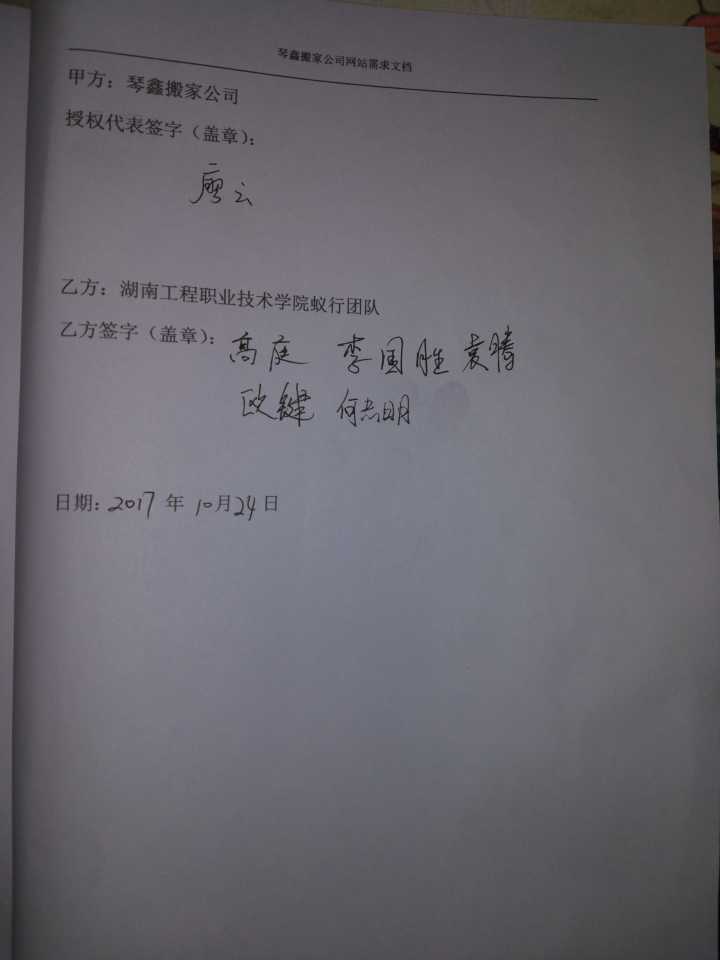 需求文档签订
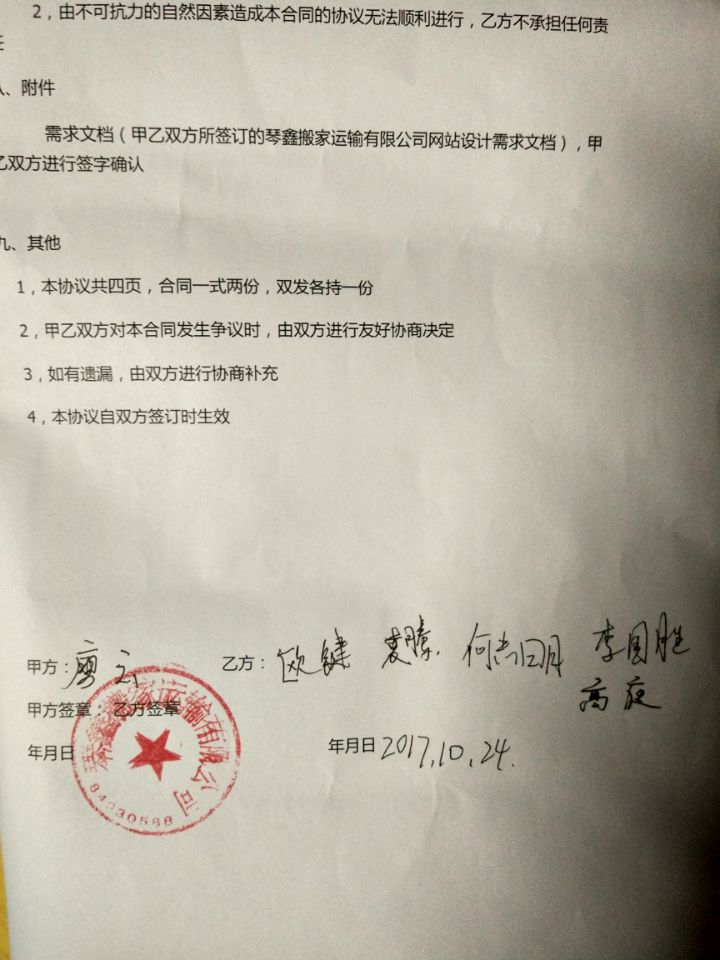 合同签订
03
总结与发现
1.保持与客户的沟通交流
2.合同的用词
谢谢您的欣赏
汇报人：蚁行团队